Chinese Science Education: Policy, Practice, and Challenge
Li Xiuju, PhD.
China Research Institute for Science Popularization
18/12/2017
1
1. History of Chinese Science education
1904
2
2. Chinese Science Education System
3
2. Chinese Science Education System
Senior secondary school
Science: biology, physics, chemistry, earth science(grade 10-12)
Junior secondary school
Basic education
Elementary school
9 year- compulsory education
Science: biology, physics, chemistry, earth science (grade 7-9)
kindergarten
Science (grade 1-6)
Science ( preschool)
4
3. Science Education Policies
Reform of the state curriculum of basic education 
2001, National Science Curriculum Standards For The Full Time Compulsory Education (Grades 3-6)(trial Version) 
2017, National science curriculum standards for the full time compulsory education(grade 1-6)
Outline of the National Scheme for Scientific Literacy (2006-2010-2020)
5
3. Science Education Policies: Cultivating Science Teachers
Pre-service teacher education
Free Normal Education
Professional development for in-service science teacher
National Teacher Training Program
Back to the university—— in-service professional development of science teachers in high schools
6
4. Science Curriculum System In A Secondary School
science festival/science camp /science lectures
Elective
All  students who have interests in science
Research curriculum
Elective
High potential in science students
Students interested in Science
Elective
Advanced science curriculum
School based-science curriculum
Compulsory
All students
Compulsory
All students
National science curriculum
7
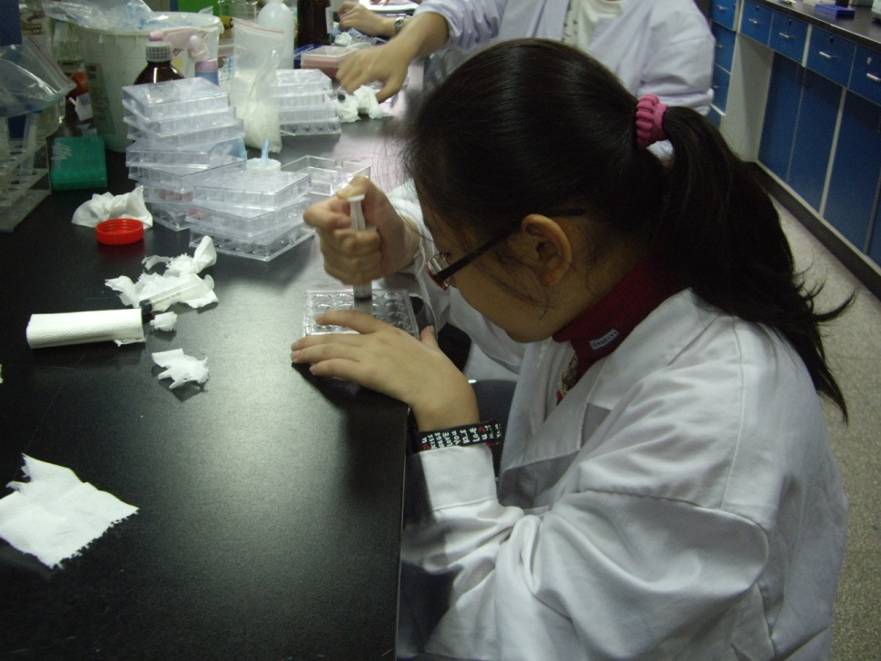 Students attend research curriculum
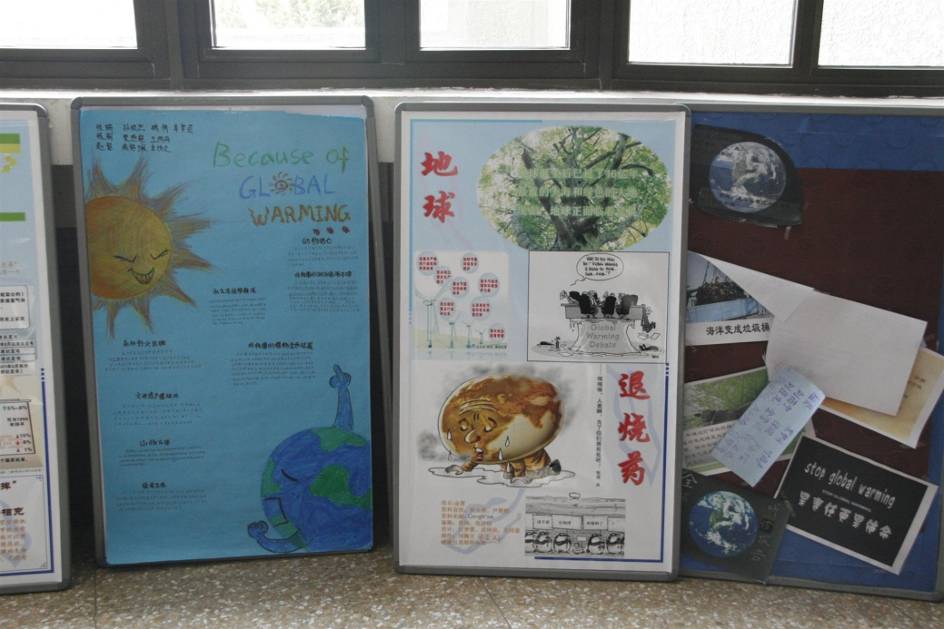 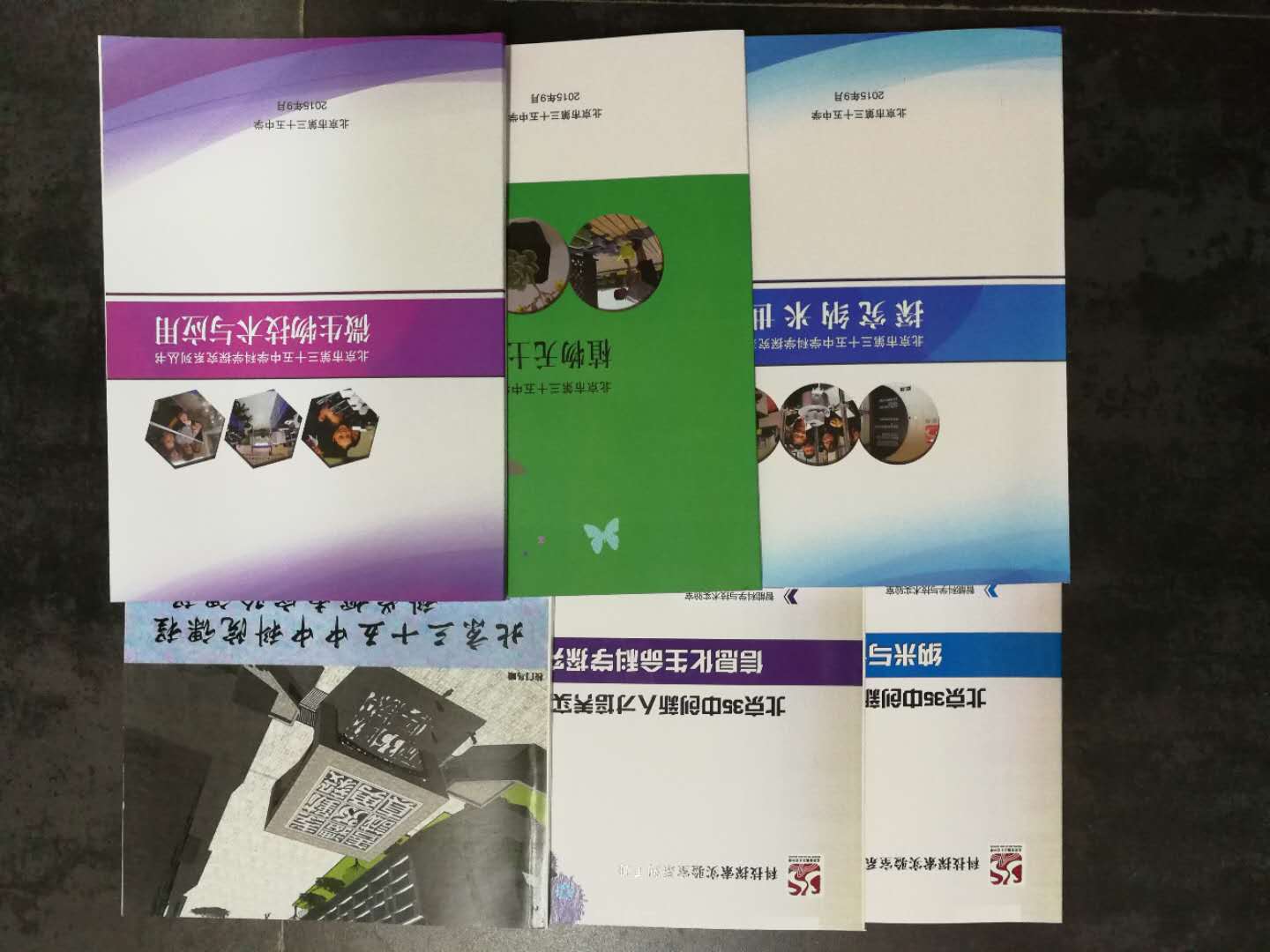 School based science curriculum textbooks
8
5. Informal Science Education
9
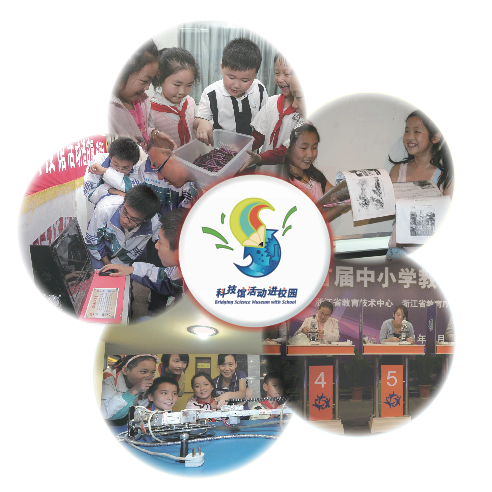 Promoting students pursue science programs: 
Science camps in the universities
Bridging science museums to school 
Adolescent scientific investigation experience
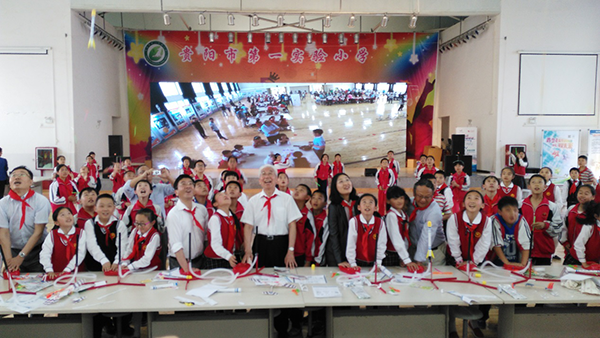 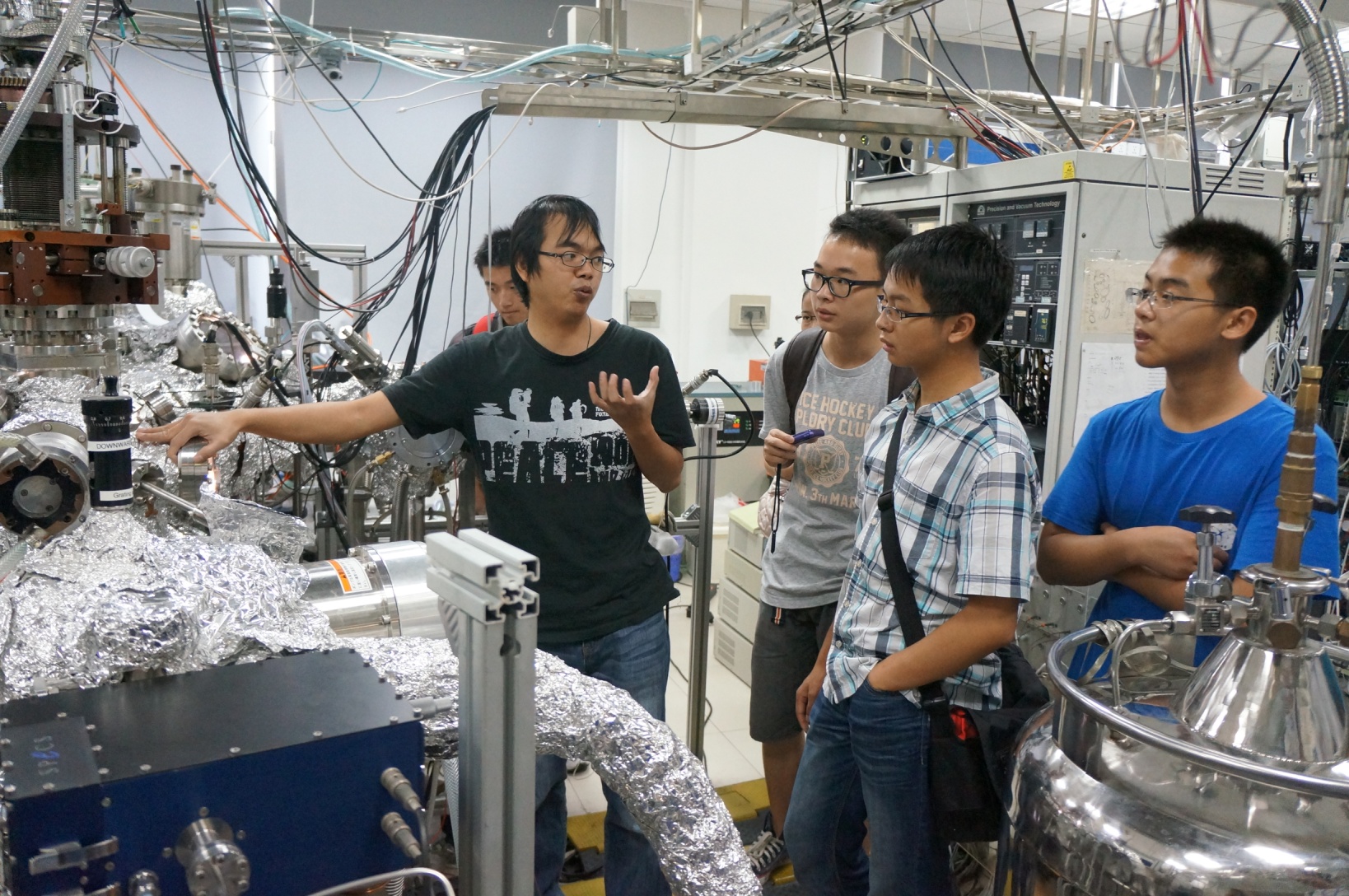 10
Case 1:Biology class taken In the museum
Beijing Museum of Natural History promotes a “Biology class taken in the museum” suitable for junior high school students. 
The “Biology class taken in the museum” program is for two hours every two weeks in Beijing Museum of Natural History , and the students learn from museum experts about subjects such as paleontology, entomology, microbiology, botany and ecology either in the museum or in other places.
11
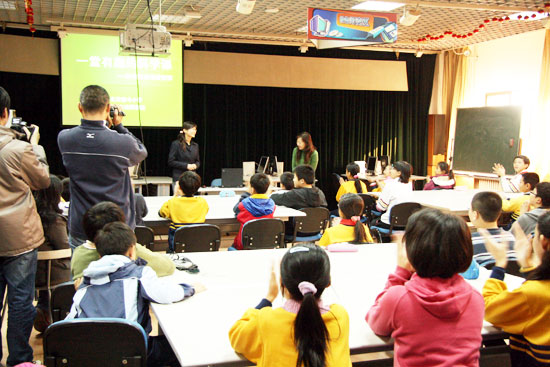 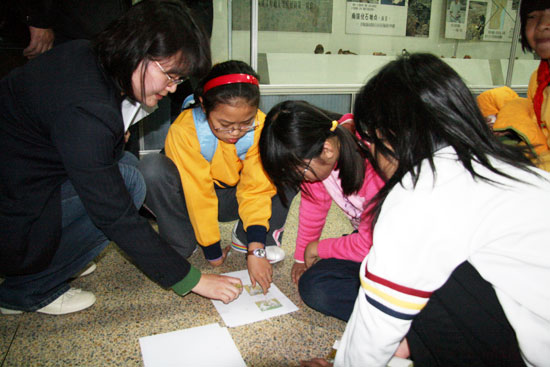 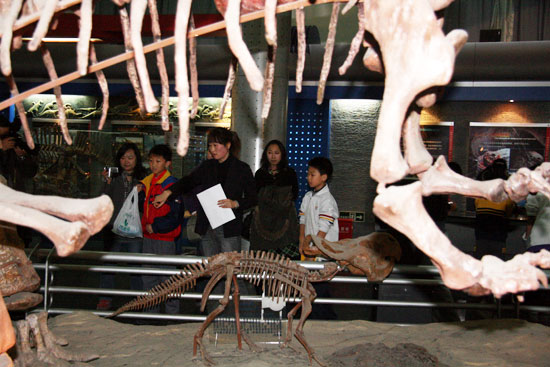 12
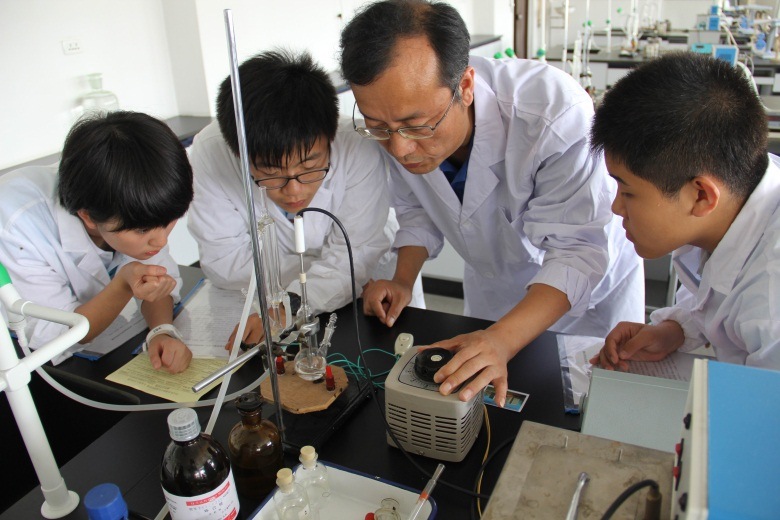 Cultivating science talents programs
The  Young Science Talent Program
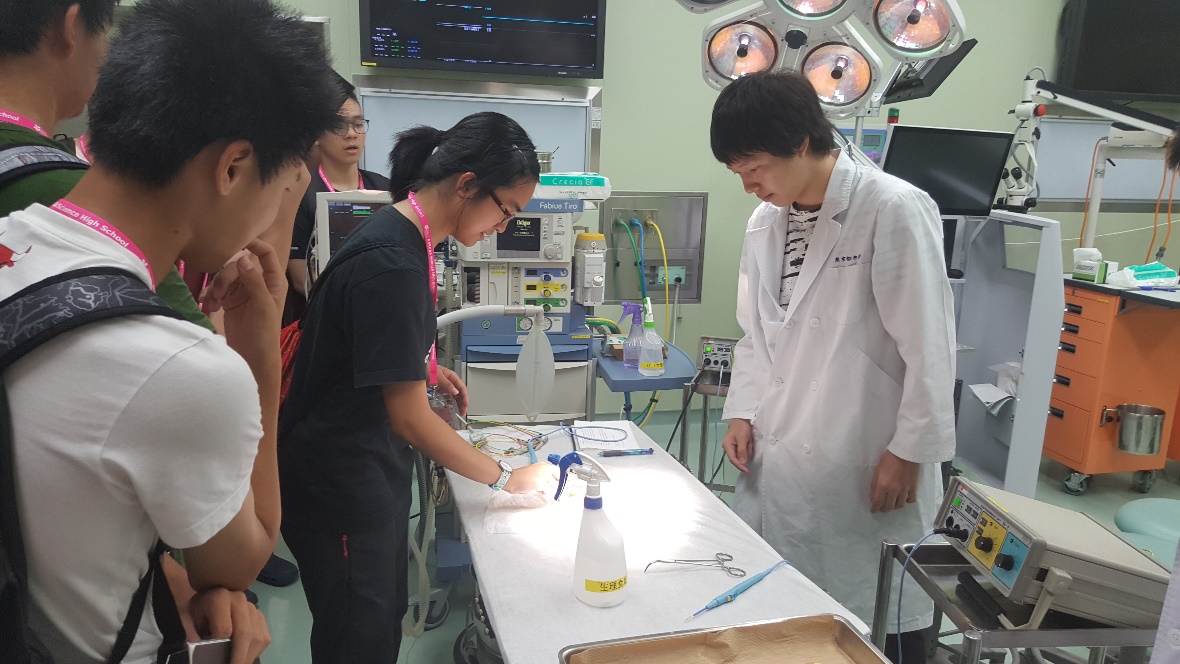 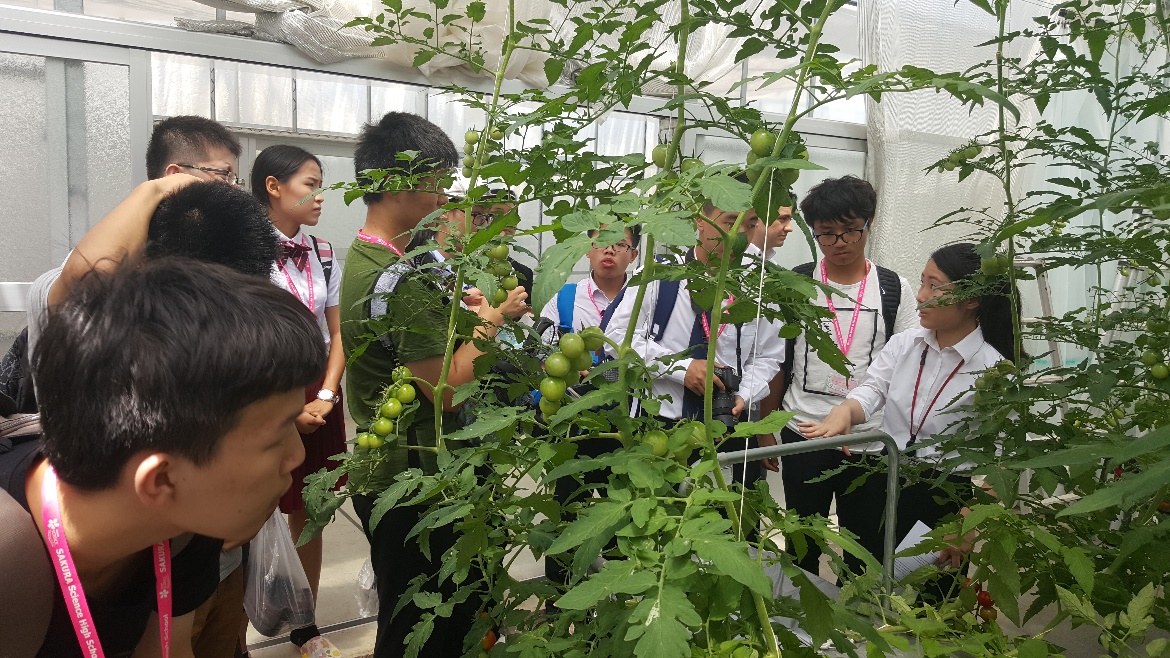 13
Selecting science talents programs
China Adolescent Science and Technology Innovation Contest (CASTIC)
China Adolescent Robot Competition (CARC)
Awards for Future Scientists (AFS)
Science Olympiads
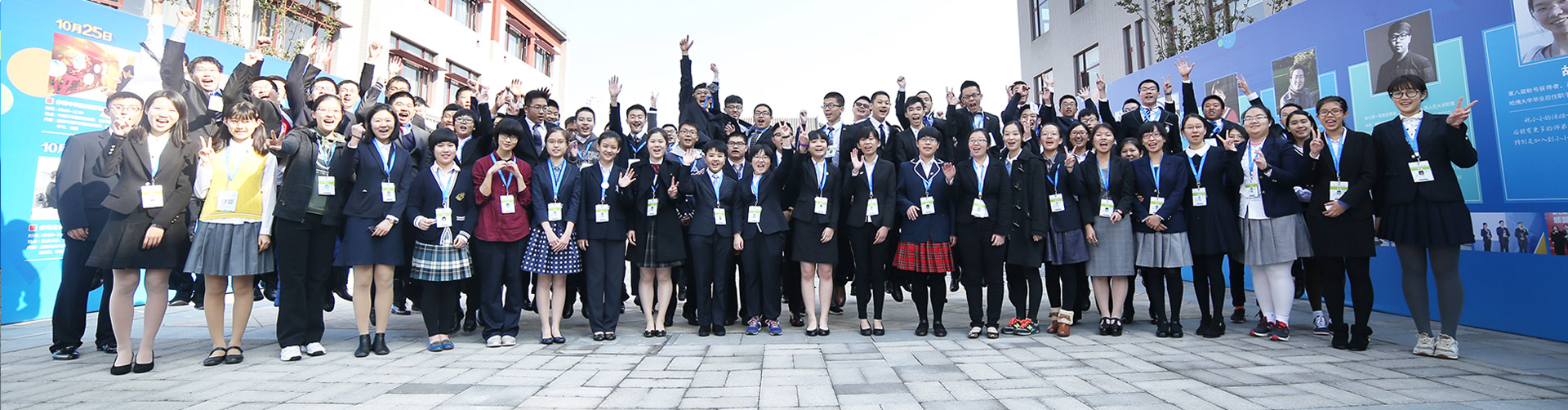 14
6. Assessing Students 'Scientific Literacy
CRISP science education team developed three assessing students 'scientific literacy tools for grade 4, grade 6, grade 8 students.
The tools includes four parts: physical sciences; life sciences; earth and space sciences; engineering and technology.
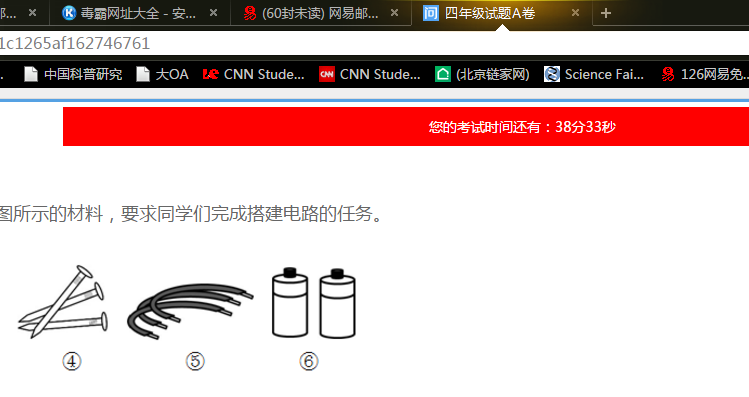 15
for Life science, physical science and earth science, each part has 10 items. For engineering and technology part, it has 4 items. 
Most of items are multiple choice, each part has 1 short answers item.
In 2016, CRISP had finished two pilot surveys via paper and pencil in Beijing and Chongqing. We revised the three tools based on the pilot survey results.
In 2017, CRISP did the surveys online in Beijing, Shanghai, Fujian, Zhejiang provinces. Now we just finished the survey. We will revised the tools and online system based on these results.
16
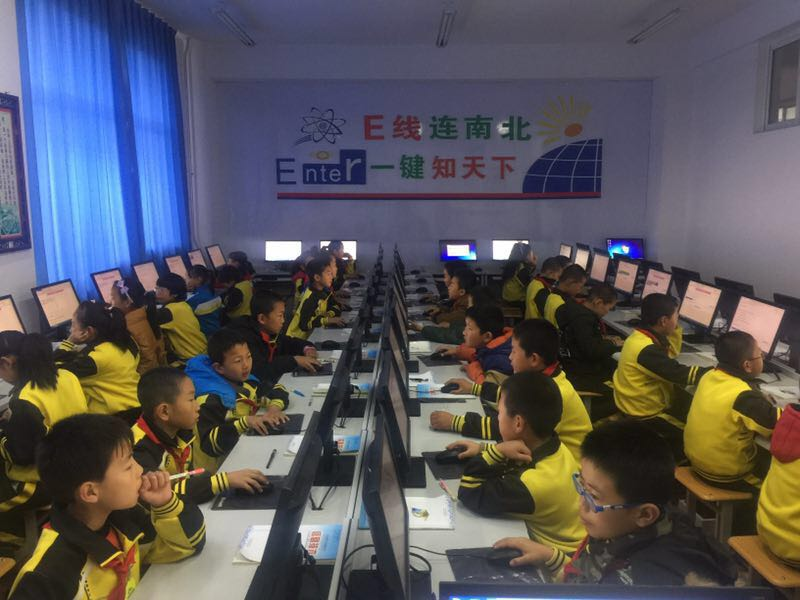 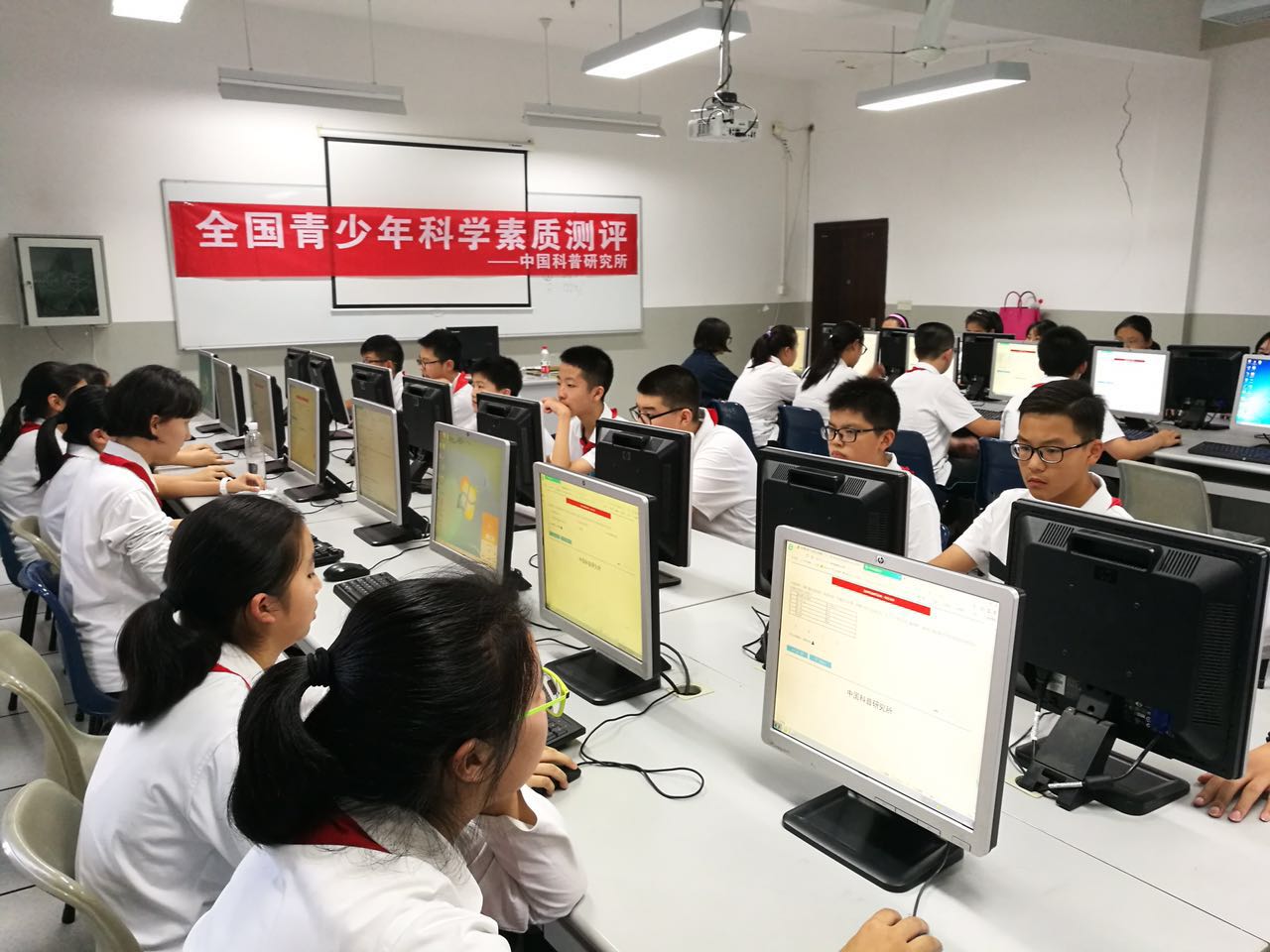 17
6. Challenges
Lack of science teachers: elementary science teachers
How to get a balanced development
Further deepening the collaboration between scientists and educators
18
Thank you for your patience!
19